CS 5600Computer Systems
Lecture 1: Logistics
(a.k.a. The boring slides)
Hello!
Welcome to CS 5600
Are you in the right classroom?
Who am I?
Professor Christo Wilson
cbw@ccs.neu.edu
West Village H 248
Office Hours: Mondays, 3-5pm
2
Anti-Social Media
Don’t friend me on Facebook
It’s nothing personal

Twitter: @bowlinearl

LinkedIn: if you pass the class, you can add me
3
Everyone say Hi to the TA
Tinu Gautam
gautam.t@husky.neu.edu
Office Hours
TBA
4
Why Take This Course?
Computers are everywhere
In your pocket
In your microwave
Up in space
We take hardware and OS features for granted
Double click and your program loads
Devices just work (most of the time…)
Buggy apps can’t crash your machine
… but very few people truly understand how computers really work, at a low-level
5
Goals
Fundamental understanding about computer hardware and operating systems
From the moment a PC boots up
… to managing devices and memory…
… up to loading complex, threaded applications
Focus on software and systems
Not hardware
No theory
Project-centric, hands on experience
You will build a bare-bones OS in this class
This will be a huge amount of work
But you will also learn a huge amount
6
At the end of this course…
You will understand low-level details of computer hardware and modern CPUs
You will know the key functions of OSes
Managing I/O devices and memory
Loading programs
Scheduling the CPU and isolating processes
You will understand that designing systems is an art, not a science
Building systems is about managing tradeoffs
What About the Other 5600 Class?
Similarities
Differences
Both cover the fundamentals of OSes
Both use the same textbook
Both include 4 projects with (roughly) the same goals
E.g. build a filesystem
This class will cover more material
Garbage collection, OS security, exploits, GPUs
The projects will be harder
Basically, my class will be faster paced and more challenging
You will learn more, but you will work for it
8
Online Resources
http://www.ccs.neu.edu/home/cbw/systems.html
Class forum is on Piazza
Sign up today!
Install their iPhone/Android app
When in doubt, post to Piazza
Piazza is preferable to email
Use #hashtags (#lecture2, #project3, etc.)
9
10
Teaching Style
3 hour lectures
Breaks every hour. Other suggestions?
I have been working with systems for a long time
Things make sense to me may not make sense to you
I talk fast if nobody stops me
Solution: ask questions!
Seriously, ask questions
Standing up here in silence is very awkward
I will stand here until you answer my questions
Please help me learn your names :)
11
Textbook
Operating Systems: Three Easy Pieces
Remzi and Andrea Arpaci-Dusseau
Free, PDFs available online at http://pages.cs.wisc.edu/~remzi/OSTEP/
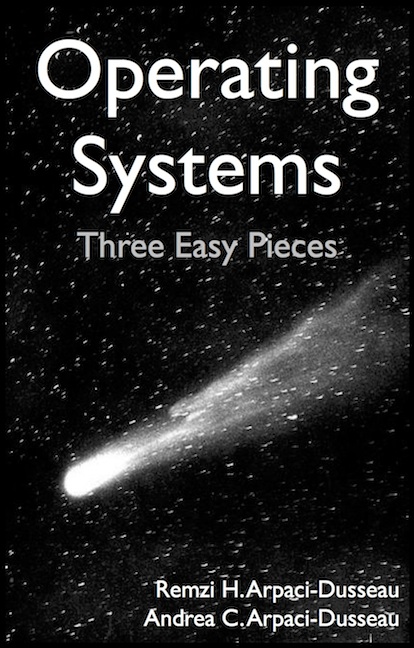 12
Workload
13
Projects
This course is project-centric
You will be building an operating system
Start early!
Seriously, start early!
4 projects
Due at 11:59:59pm on specified date
Use turn-in scripts to submit your code, documentation, etc.
Working code is paramount
14
Project Groups
Projects will be completed in groups of three
You may choose your own partners
You may switch partners between projects
Do not complain to me about your lazy partner
Hey, you picked them
Can’t find a partner?
Post a message on Piazza!
15
Late Policy for Projects
Each student is given 4 slip days
May be used to extend project deadlines
Example: 1 project extended by 4 days
Example: 2 projects each extended by 2 days
You don’t need to ask me, just turn-in stuff late
All group members must have unused slip days
i.e. if one member has zero slip days left, the whole group is late
Assignments are due at 11:59:59, no exceptions
20% off per day late
1 second late = 1 hour late = 1 day late
16
Participation
This is a masters level course
I’m not taking attendance
I don’t care if you skip lecture
However, 5% of your grade is participation
Be active on Piazza
Ask questions in lecture
Answer questions that I ask in lecture
Ideally, I want to know everyone’s name by the end of the semester
17
Exams
Midterm and Final
3 hours each
The final will be cumulative
All exams are:
Closed book, closed notes, leave the laptop at home
If I see a smartphone, I will take it and sell it on ebay
18
Grade Changes
Each student is given 2 challenges to use as they see fit
Challenges can be spent asking for regrades
If you think there has been a grading error, come to my office hours
If the grade is incorrect, you keep your challenge
If the grade is correct, you lose your challenge
When your challenges are exhausted, you cannot ask for regrades
19
Grade Changes (Continued)
Challenges may be used for:
Projects and tests
Challenges may not be used for:
Late assignments, use of slip days
If you want to challenge a project grade, all group members must have an available challenge
Your challenge succeeds or fails as a group
20
Cheating
Do not do it
Seriously, don’t make me say it again
Cheating is an automatic zero
Will be referred to the university for discipline and possible expulsion
For projects: code must be original, written by you and your groupmates only
Starter code obviously doesn’t count
StackOverflow/Quora/Github are not your friends
If you have questions about an online resource, ask us
21
Final Grades
At the end of the semester, all of your grades will sum to 100 points


15 + 15 + 15 + 15 + 15 + 20 + 5 = 100
Final grades are based on a simple scale:
A >92, A- 90-92, B+ 87-89, B 83-86, B- 80-82, …
I don’t curve grades
All grades are rounded up
Projects
Exams
Participation
22
Questions?
23